Геометрия
7
класс
Тема:

  Решение задач на повторение
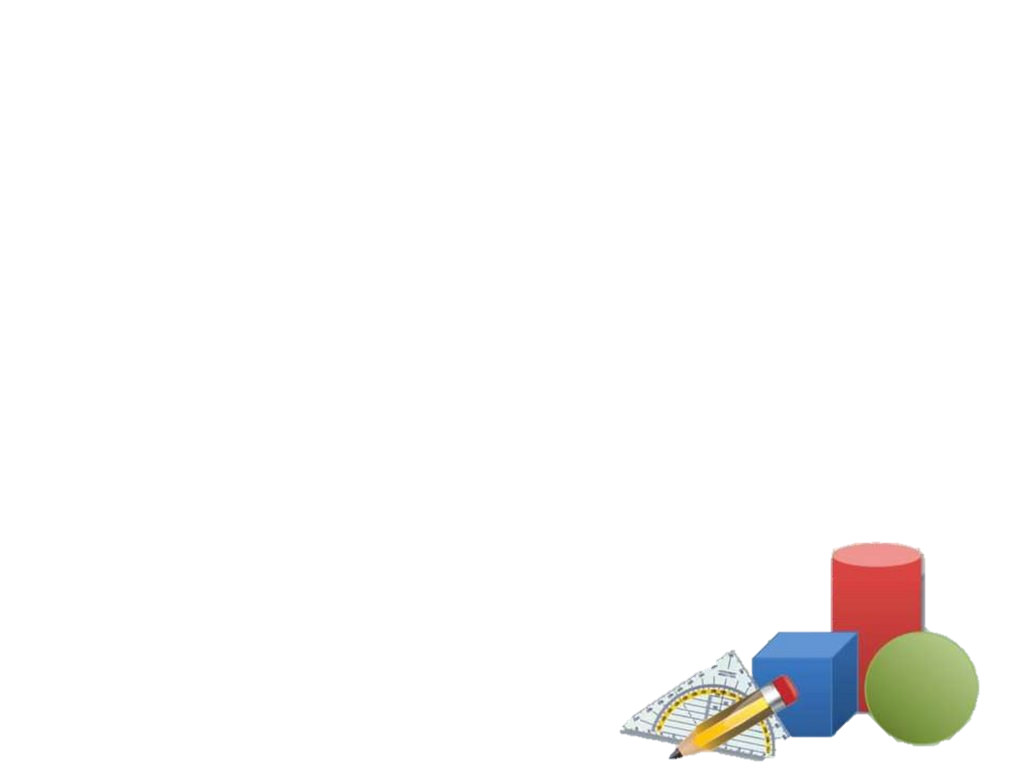 Яшнабадский район. Школа № 161.
Учитель математики Наралиева Ш.Ш.
План урока
Решение задач
2
Повторение 
пройденного
1
Задания для закрепления
3
Блиц - опрос
острый угол
2) Часть прямой, ограниченная
 двумя точками
отрезок
хорда
3) Отрезок, соединяющий 
две точки окружности
тупой угол
Перпендикулярные прямые
5) Прямые, пересекающиеся 
под прямым углом
Задание
Начертите прямую AB. Отметьте точки С и О, лежащие на 
этой прямой. Проведите через точку С перпендикулярную
прямую КМ. Выпишите все прямые, отрезки и лучи
Прямые:
АВ, КМ
K
В
Отрезки:
CО
О
Лучи:
C
А
СА,  СВ, СК, СМ, ОА, ОВ
М
Задание из учебника (стр.46)
Тесты (из данных ответов выберите один правильный)
5. АВ = 6 , С ∊ АВ ,  АС = 3ВС, ВС - ?
А) 1      Б) 1,5      В) 2      Г) 3
3х
АС + СВ = АВ
х
А
С
В
3х+х = 6
4х = 6
х = 6 : 4 
х =1,5
?
6
ВС = 1,5
100
80
90
110
70
120
60
130
100
80
50
110
70
140
60
120
40
50
130
150
40
30
140
30
160
150
20
160
20
170
10
170
10
0
180
180
0
Задание из учебника (стр.46)
Тесты (из данных ответов выберите один правильный)
12
1
11
300
10
2
3
9
4
8
5
7
6
Задание из учебника (стр.46)
Тесты (из данных ответов выберите один правильный)
7. АВ = 18 , С ∊ АВ ,  АС – ВС = 4,  ВС - ?
А) 7      Б) 8      В) 10      Г) 11
АС + СВ = АВ
х+4
х
А
С
В
х+4+х = 18
2х+4 = 18
2х=18-4
2х=14
х = 14 : 2 
х =7
?
18
ВС = 7
Задание из учебника (стр.46)
№ 1. Сумма вертикальных углов MOL и KON, образующихся при пересечении прямых MN и KL равна 148°. Найдите yгол MOK
∠МОL=∠KON=148°:2=74°
?
K
M
∠MОL+∠MOK=180°
74°
74°
∠MOK=180°-∠MОL
О
∠MOK=180°- 74°=106°
L
N
Ответ: ∠MOK=106°
Задача
a     b⇒
На рисунке прямые а и b перпендикулярны.      1 = 400. 
Найдите углы 2, 3 и 4
b
∠1=∠3=40°
500
∠2+∠3=90°
∠2=90°- ∠3 =90° - 40°= 50°
2
а
3
∠1+∠4=180°
1
400
400
4
1400
∠4=180°- ∠1=180°- 40°=140°
Ответ: ∠2=50°, ∠3=40°, ∠4=140°
<
в 8 раз
Задача
Один из четырех углов, образовавшихся при пересечении двух прямых, в 8 раз меньше суммы трех остальных углов. Найдите эти четыре угла
M
8x
O
P
x
K
N
Задача
Дана окружность с центром О
и с радиусом 6 см.
Точки А и К лежат на окружности. Найти периметр треугольника АОК, если хорда  АК равна 4 см
О
Решение
Так как ОА и ОК радиусы окружности, то
ОА=ОК=6 см
6 см
6 см
Р=а+b+c
6 см + 6 см + 4 см = 16 см
К
А
4 см
Ответ: Р=16 см
ЗАДАНИЯ ДЛЯ ЗАКРЕПЛЕНИЯ
Выполнить письменно тесты 
 № 9, 10, 11  
(стр. 47)
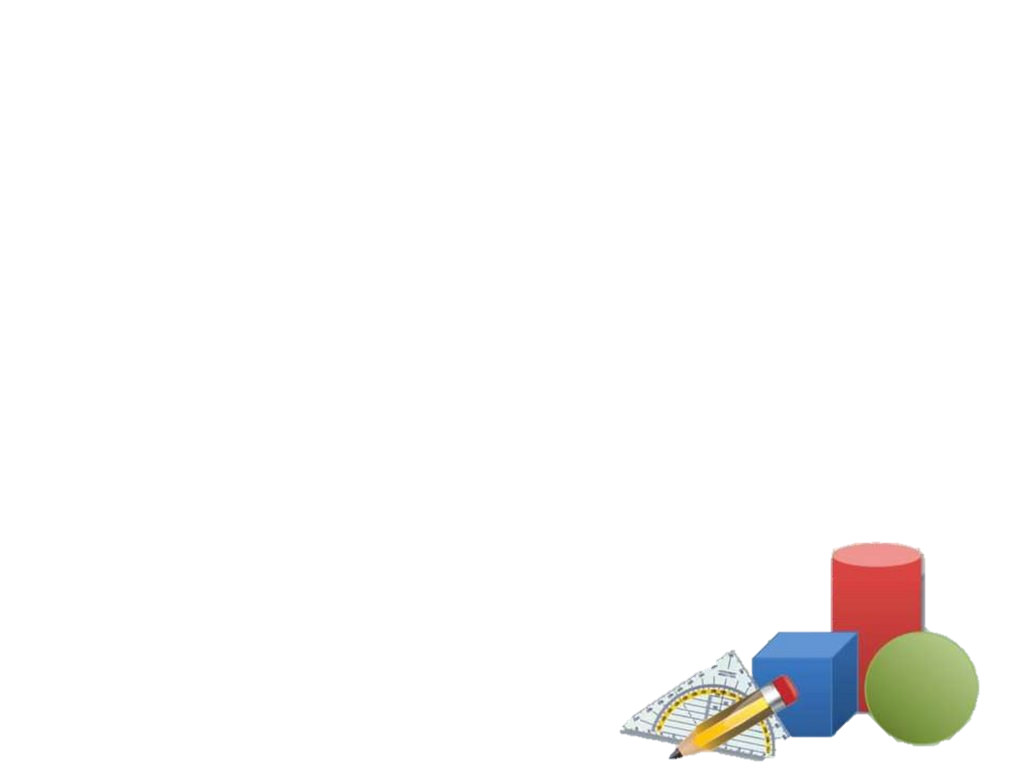